Photograph D
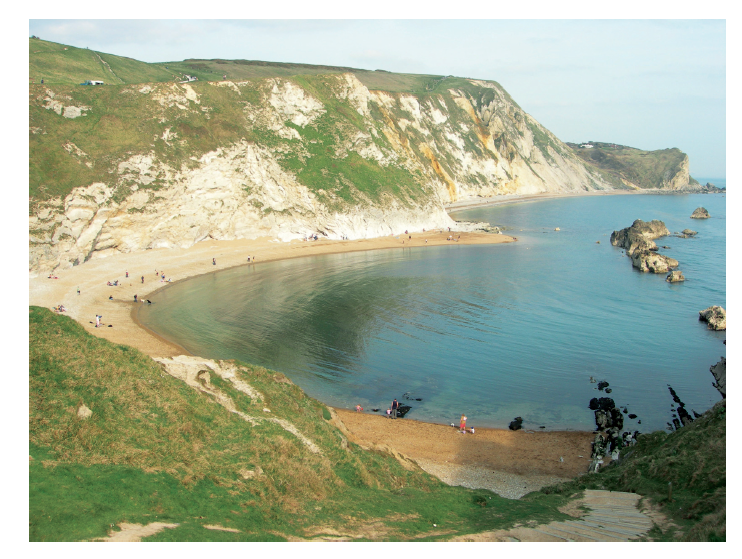 Mark scheme
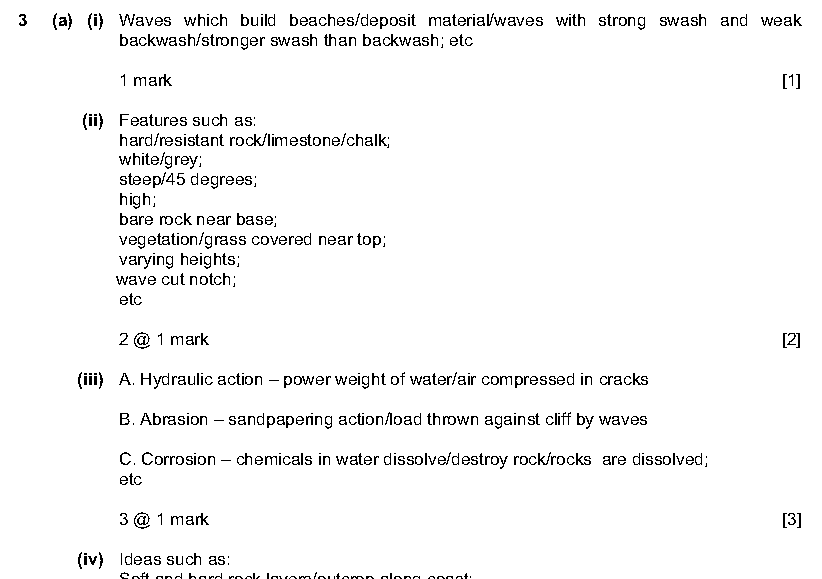 Mark scheme
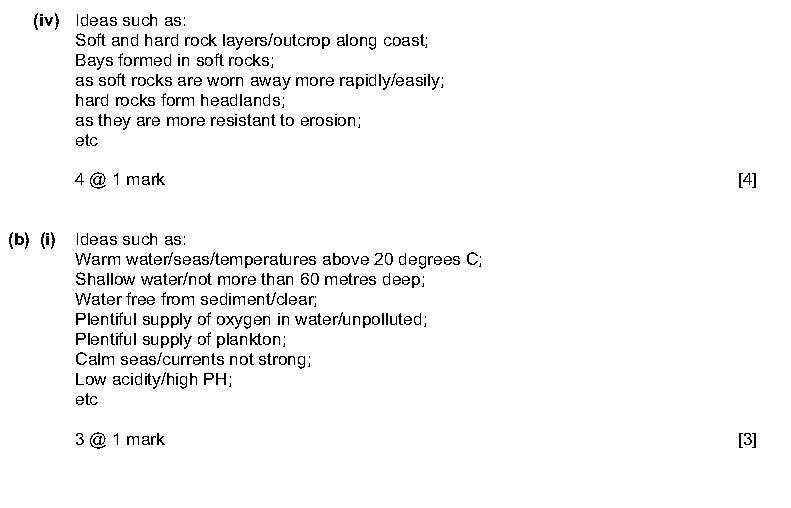 Mark scheme
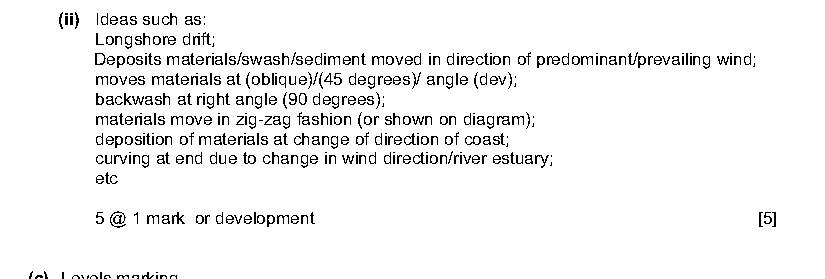